Занятие по окружающему миру«Звездный мир».1-7 слайды
Выполнила ст.воспитатель Ставицкая Е.И.
НОУ «Лицей»
1
Как рассказать детям о звездах?Это вопрос  не такой уж и сложныйГлавное здесь-это игра.Немного загадок ,истории-да.Можно добавить яркий показ-И сочетать интересный рассказ.Немного размяться-в ракете промчаться,И до земли обратно добраться.Звезды, планеты, луна ,космодромЮрий Гагарин, первый полетБелка и Стрелка, кошки-собакиКак интересна Вселенная наша.Черные дыры и к ним-телескопыСпутников можно увидеть полеты, И голубую планету-Земля,Это наш дом-для тебя и меня.
Автор-Ставицкая Е.И.
2
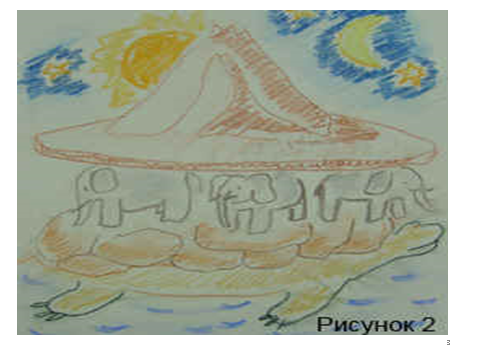 3
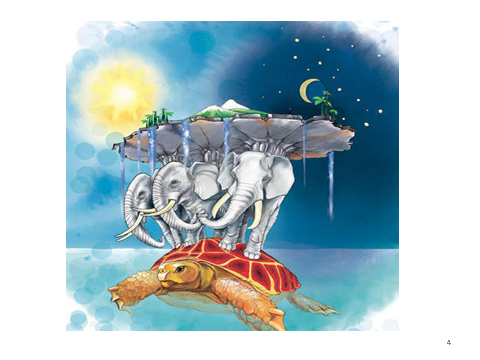 4
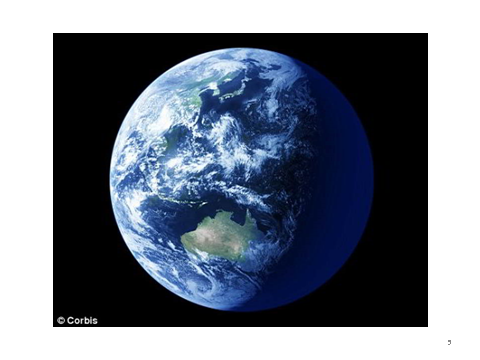 5
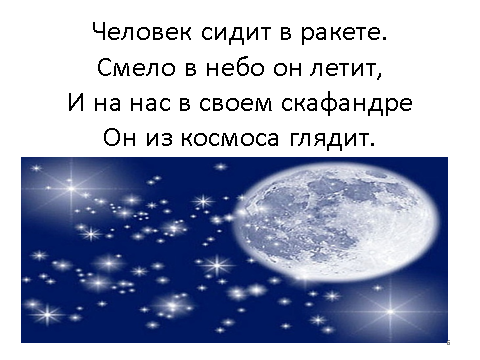 6
7